Kimia Dasar – Teori Atom
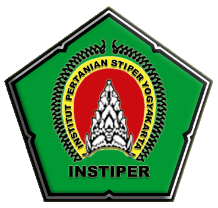 Fakultas Teknologi Pertanian
Instiper Jogjakarta
Mohammad Prasanto Bimantio, S.T., M.Eng.
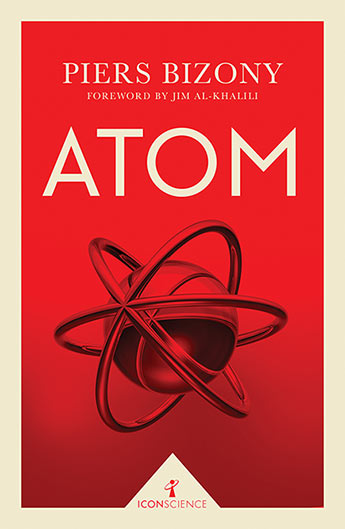 Inti atom dan proton
Massa elektron
Bentuk dan keadaan atom
Muatan elektron
Neutron
Sifat atomos
Timeline Teori Komponen Atom
[Speaker Notes: Demo: atomos
Dalton: bentuk dan keberadaan atom
JJT: electron
RAM: nobel muatan electron
ER: nucleus
JC: neutron
DIMANA BOHR, SCHRO, HEISENBERG??]
Teori Gelombang & Energi Atom
Tingkat energi dan lintasan elektron
Kebolehjadian posisi elektron
Muatan gelombang partikel
[Speaker Notes: Advance dari teori dasar atom]
Teori Democritus
Semua zat terdiri dari partikel yang sangat kecil yang tidak dapat dipecah/dibelah lagi.
Atomos (uncutting or indivisible)  atomism
Menjadi dasar/inspirasi definisi modern untuk elemen dan komponen
5
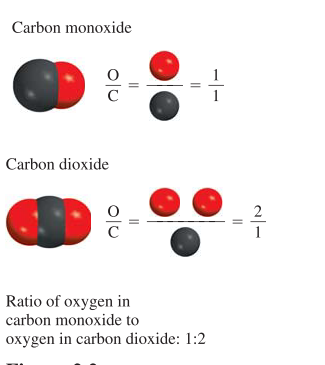 Teori Dalton
Memformulasikan definisi dari sesuatu yang tidak dapat dipecah lagi dalam bentuk nama “atom”.
Dimodelkan bentuk bola pejal.
Dikembangkan dalam bentuk teori Dalton:
Suatu elemen tersusun dari partikel yang teramat kecil yang disebut atom
Elemen yang berbeda tersusun atas atom yang berbeda pula (ukuran, massa, sifat)
Senyawa merupakan gabungan lebih dari 1 atom yang berbeda, dalam fraksi sederhana
Reaksi kimiawi menghasilkan pemisahan, penggabungan, dan penataan. Tidak meliputi pembentukan dan penghancuran
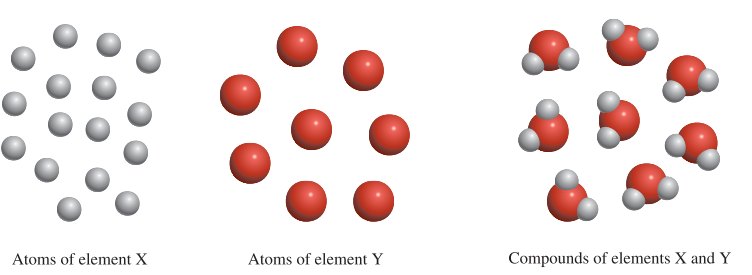 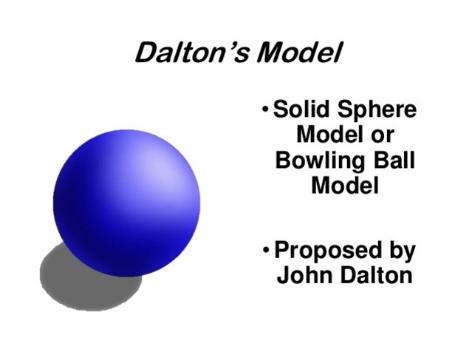 [Speaker Notes: Menjadi awal dari era atom modern
Pendetailan dari teori Democritus
Teori ke 3, penyusun selalu tetap dimanapun
Teori ke 4, teori kekekalan massa, tidak bisa diciptakan dan dimusnahkan]
Discovery of Electron (1)
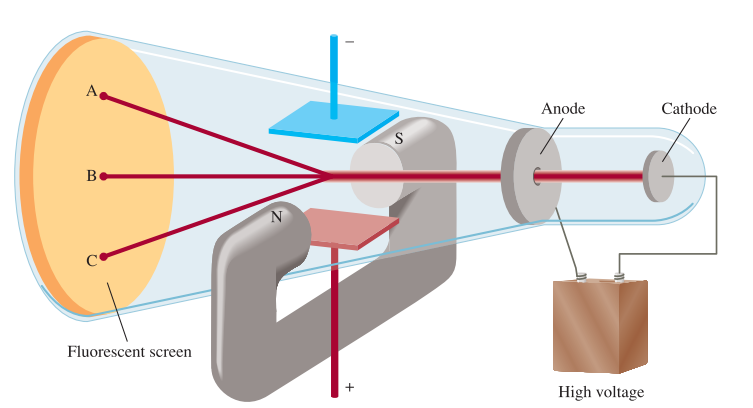 Precursor (Abad 19-20)
The Experiment by JJ Thomson
Results
Atom memiliki struktur di dalamnya (tidak pejal)
Tediri atas subatomic partikel
Memicu penemuan trinitas: electron, proton, neutron
Jarak dipengaruhi oleh massa partikel
Sinar di titik C banyak mengandung muatan negative
Uji gelombang radiasi
Sinar ke titik B saat tidak ada medan elektomagentik
Sinar ke titik A & C saat ada medan elektomagentik
Jarak ΔBC >> ΔAB
[Speaker Notes: Jarak sebanding dengan muatan/massa  muatan sama maka berbanding terbalik dengan massa]
Discovery of Electron (2)
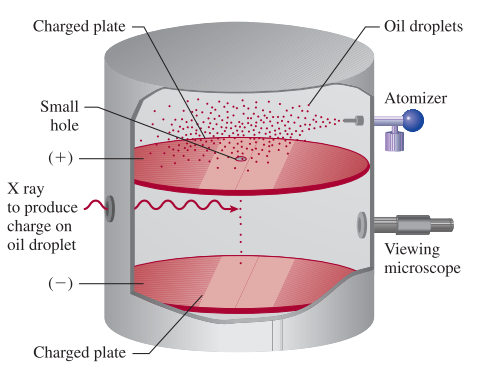 The Experiment by RA Millikan
JJ Thomson mengkalkulasi muatan electron sebesar -1.76 x 108 C/g
RA Millikan di tahun 1908-1917 mengkalkulasi nilai muatan tersebut dengan lebih presisi.
Menggunakan teori elektrostatis diperoleh nilai muatan electron sebesar -1.6022 x 10-19 C
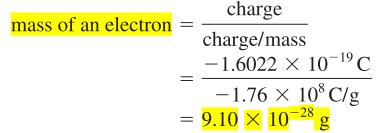 Discovery of Proton & Nucleus (1)
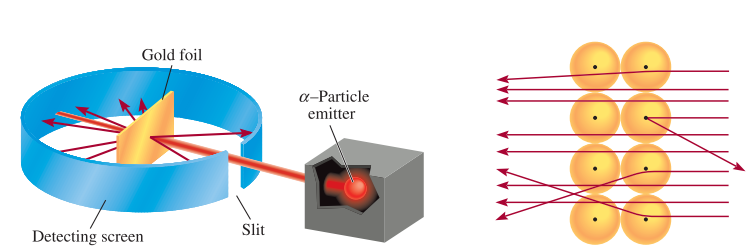 Awal abad 20: Atom terdiri dari electron yang bermuatan negative dan secara keseluruhan bermuatan netral.
Untuk menjaga netralitas ini, maka dibutuhkan muatan positif dan negative yang seimbang.
Rutherford melakukan eksperimen sebaran sinar alpha yang ditembakkan ke lapisan emas
Hasil eksperimen menunjukkan bahwa mayoritas partikel sinar alpha menembus lapisan emas
Namun ditemukan beberapa partikel yang dipantulkan
Discovery of Proton & Nucleus (2)
Rutheford mengambil kesimpulan bahwa atom sebagian besar terdiri dari ruang kosong  sinar alpha lolos melawati lapisan emas
Muatan positif di atom terletak di sekitar inti atom (nucleus)  menghasilkan belokan hingga pantulan terhadap sinar alpha
Muatan positif pada nucleus kemudian dikenal sebagai proton
Eksperimen lain mengkalkulasi massa proton sebesar 1.67262 x 10-24 g (1840 kali massa electron)
Massa nucleus mewakili hampir keseluruhan massa atom
Namun, secara ukuran hanya menempati 1/1013 dari volume atom
Teori ini belum mampu menjelaskan tentang lapisan luar/permukaan atam
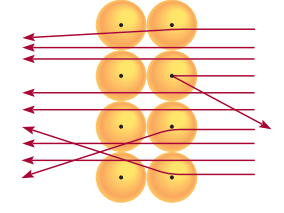 Discovery of Neutron (1)
The Experiment by James Chadwick
Eksperimen diawali oleh ketidaksesuaian dari ratio massa antara atom helium dengan atom hydrogen.
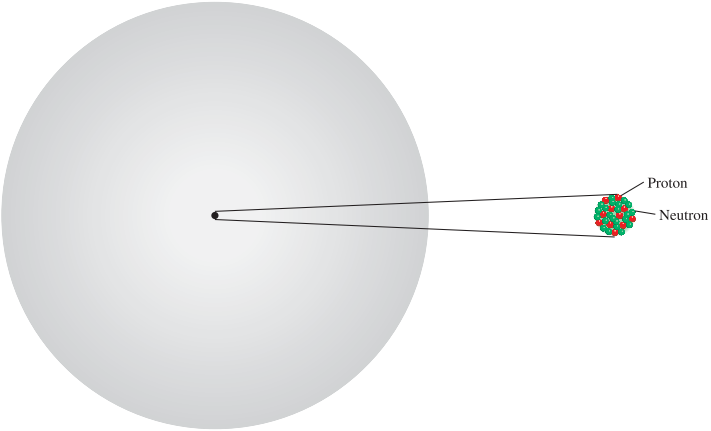 Hidrogen : 1 ; Helium : 2
Perbandingan massa He:H = 2:1
*asumsi massa electron diabaikan, karena sangat kecil
Ternyata perbandingannya adalah 4:1
Chadwick bereksperimen dengan menembakkan sinar alpha ke lembar beryllium
Hasil eksperimen menunjukkan adanya energy radiasi memancar balik setara sinar gamma
Discovery of Neutron (2)
The Experiment by James Chadwick
Chadwick menamai partikel tersebut dengan neutron
Dinamai karena bermuatan netral
Memiliki massa sedikit lebih berat dari proton
Sehingga terungkap bahwa nucleus dari helium terdiri atas  2 proton dan 2 neutron
Namun pada hydrogen hanya terdiri dari 1 proton dan 0 neutron
Nukleus tersusun atas proton dan neutron
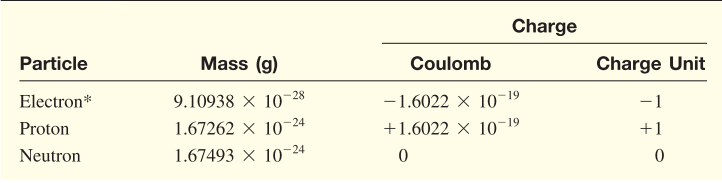 Terima KasihMuhammad Prasanto Bimantio, S.T., M.Eng.bimantiomp@instiperjogja.ac.id+62 857 5164 2211
Insert Image